«Мировое хозяйство и международная торговля.»
«Основы экономики»
Разработала преподаватель экономических дисциплин Гонская О.М.
1.Мировое хозяйство:
Мировая экономика
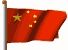 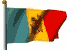 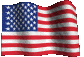 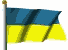 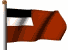 это совокупность национальных хозяйств, находящихся в постоянной динамике, движении, функционирующих по согласованным правилам
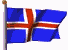 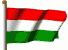 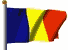 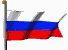 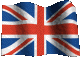 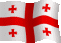 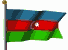 Мировое хозяйство неоднородно
В основе международного разделения труда лежит стремление стран к получению экономических выгод.
Давид Рикардо (1772-1823)
Теория сравнительных преимуществ во внешней торговле
Страна получает выгоду, если она специализируется на производстве тех товаров, средние издержки которых относительно меньше, чем при производстве тех же товаров в других странах
Специализация
Вино и сукно
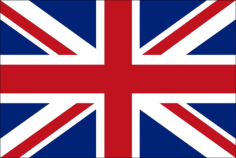 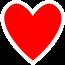 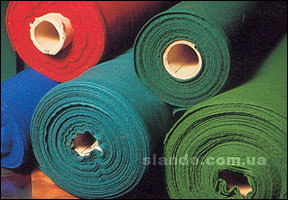 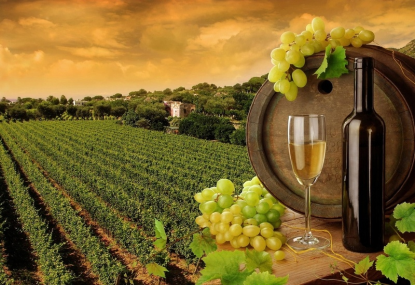 Специализация:
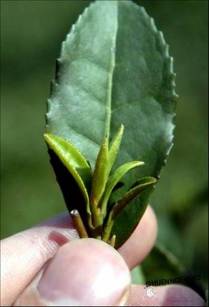 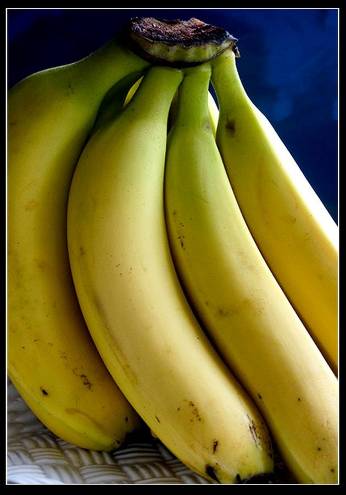 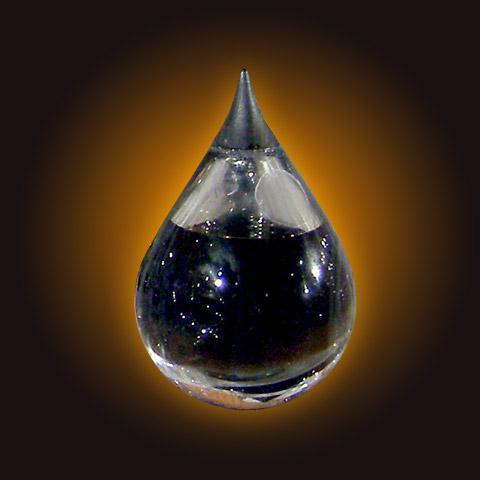 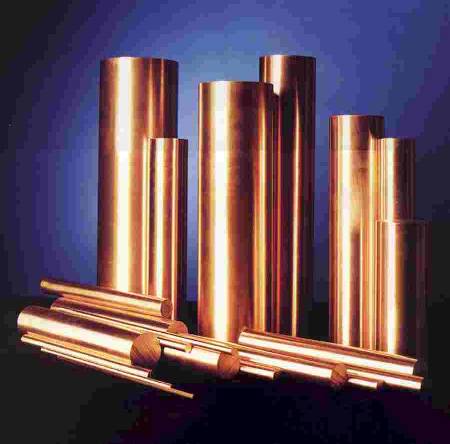 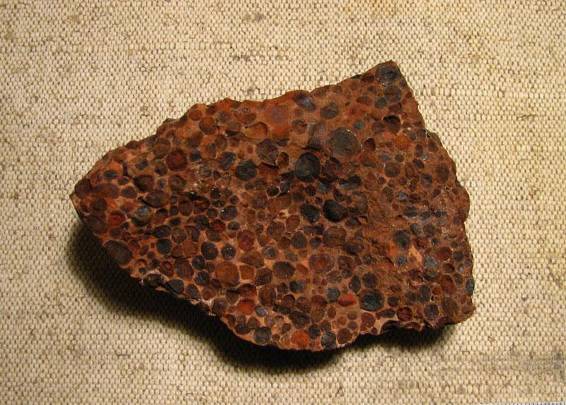 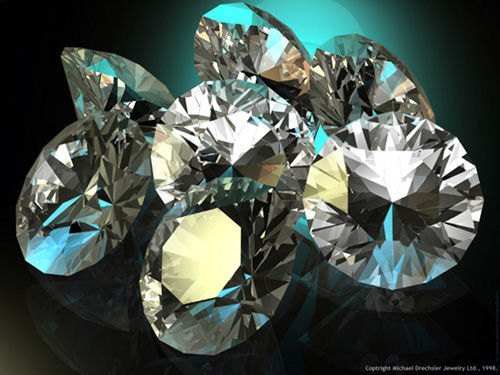 АГРАРНЫЕ СТРАНЫ
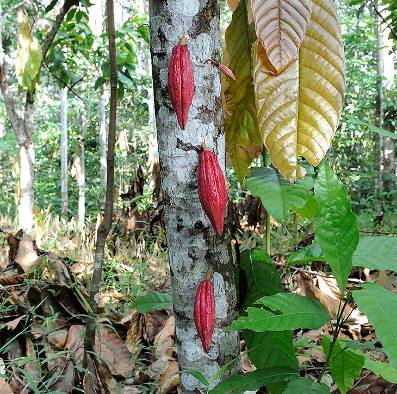 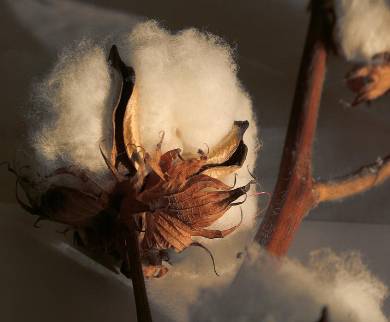 СЫРЬЕВЫЕ СТРАНЫ
ПРОМЫШЛЕННЫЕ СТРАНЫ
КЕНИЯ
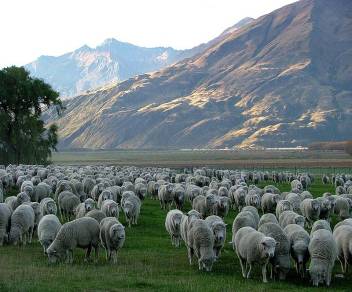 CША
СТРАНЫ   ПЕРСИДСКОГО ЗАЛИВА
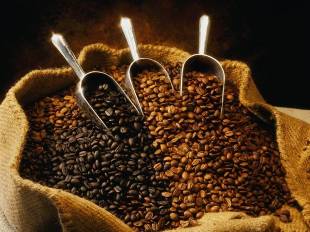 ГАНА
ЯПОНИЯ
ЗАМБИЯ
ГЕРМАНИЯ
СУДАН
ЯМАЙКА
КИТАЙ
ЭКВАДОР
НАМИБИЯ
КОРЕЯ
Н.ЗЕЛАНДИЯ
2.Внешняя торговля
Торговля между странами, состоящая из ИМПОРТА( ввоза) и ЭКСПОРТА (вывоза) товаров и услуг.
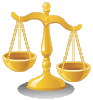 Экспорт
Импорт
Внешнеторговый оборот
2.Внешняя торговля
2.Внешняя торговля
В настоящее время МВФ объединяет 187 государств, а в его структурах работают 2500 человек из 133 стран.
Основные функции:
содействие международному сотрудничеству в денежной политике 
расширение мировой торговли
 кредитование
 стабилизация денежных обменных курсов
МВФ
 (Международный валютный фонд)
2.Внешняя торговля
В настоящее время в ВТО состоит 157 стран, на долю которых в сумме приходилось 97 % мирового торгового оборота
Основные функции:
Все члены ВТО обязаны предоставлять всем другим членам режим наибольшего благоприятствования в торговле
ВТО
 (Всемирная торговая организация)
3.Внешнеторговая политика
деятельность государств, направленную на развитие торговых отношений с другими странами мира или группами стран.
протекционизм
фритредерство
Дайте определения этим понятиям
Методы регулирования внешней торговли
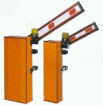 Тарифные
Нетарифные
Таможенные пошлины 
Импортные
Экспортные
транзитные
Оформление документов
Технические барьеры
Импортные квоты
4.Обменные курсы валют
Словарная работа:

«валюта», 
«валютный курс», 
«обменный курс валют», 
«фиксированный курс валют» 
 «биржевой курс валют».
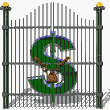 Задание на дом:
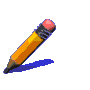 Оформить рефераты на тему «Современное российское общество, направления политики»